皮がはってある楽器
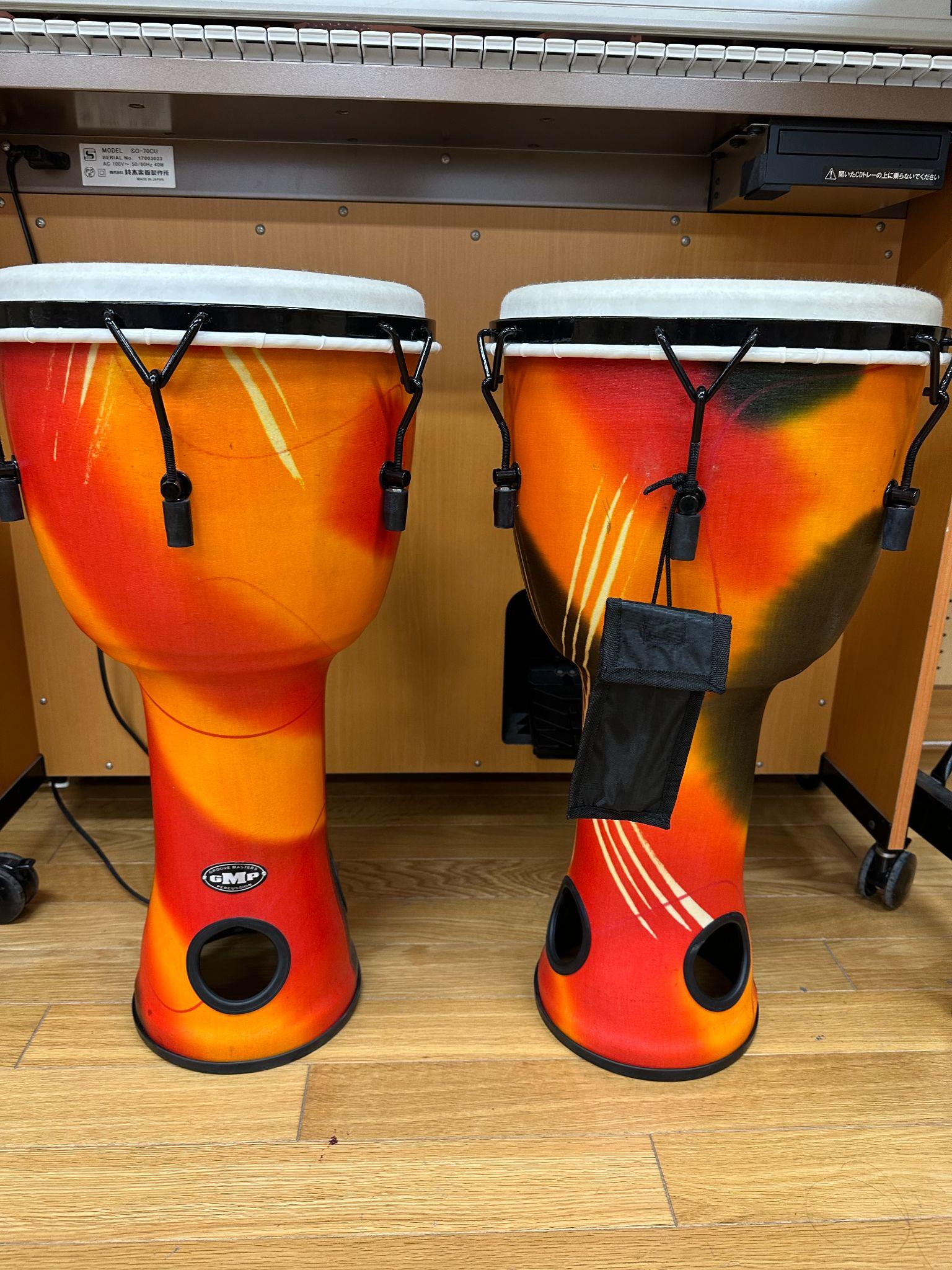 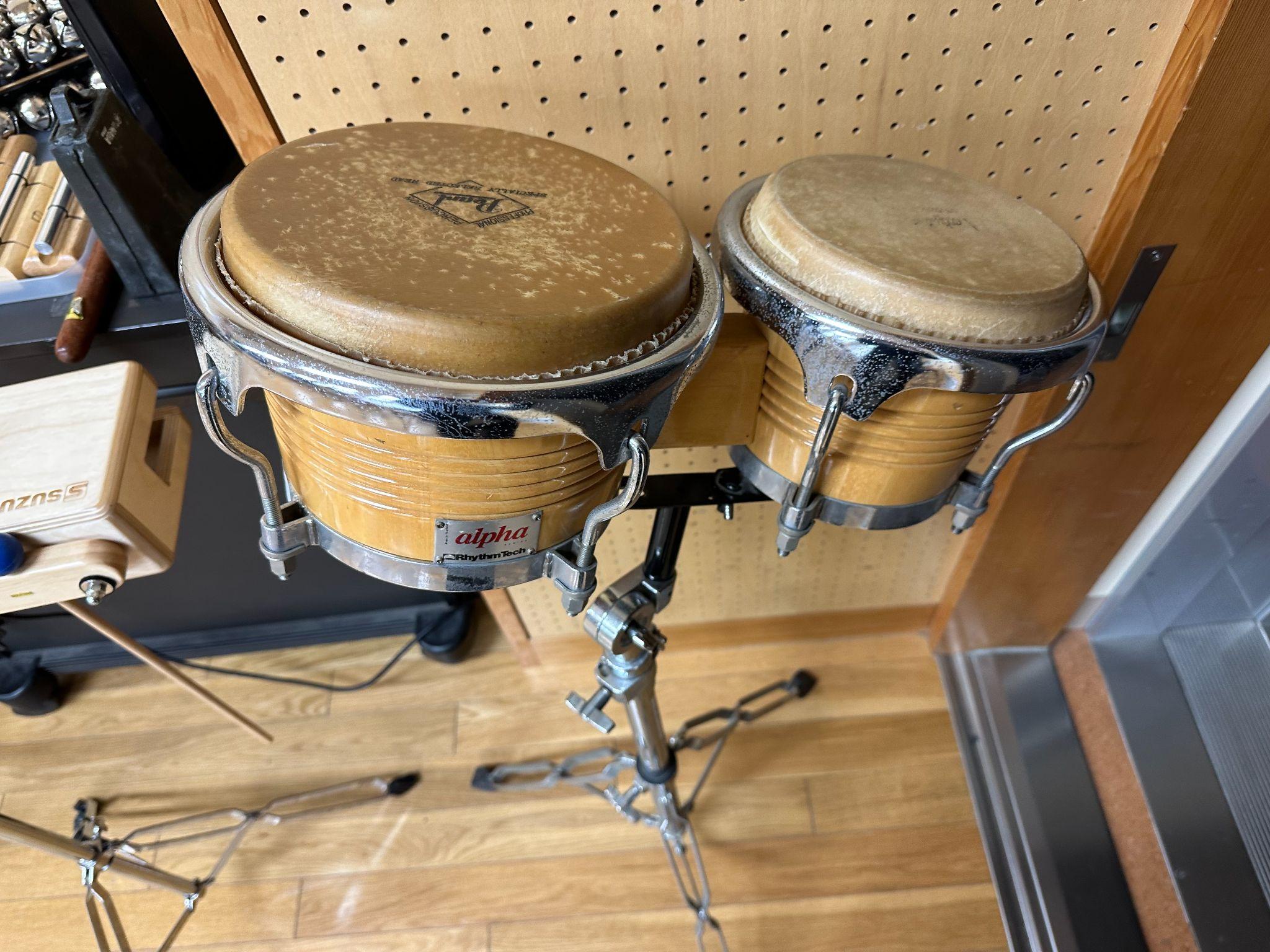 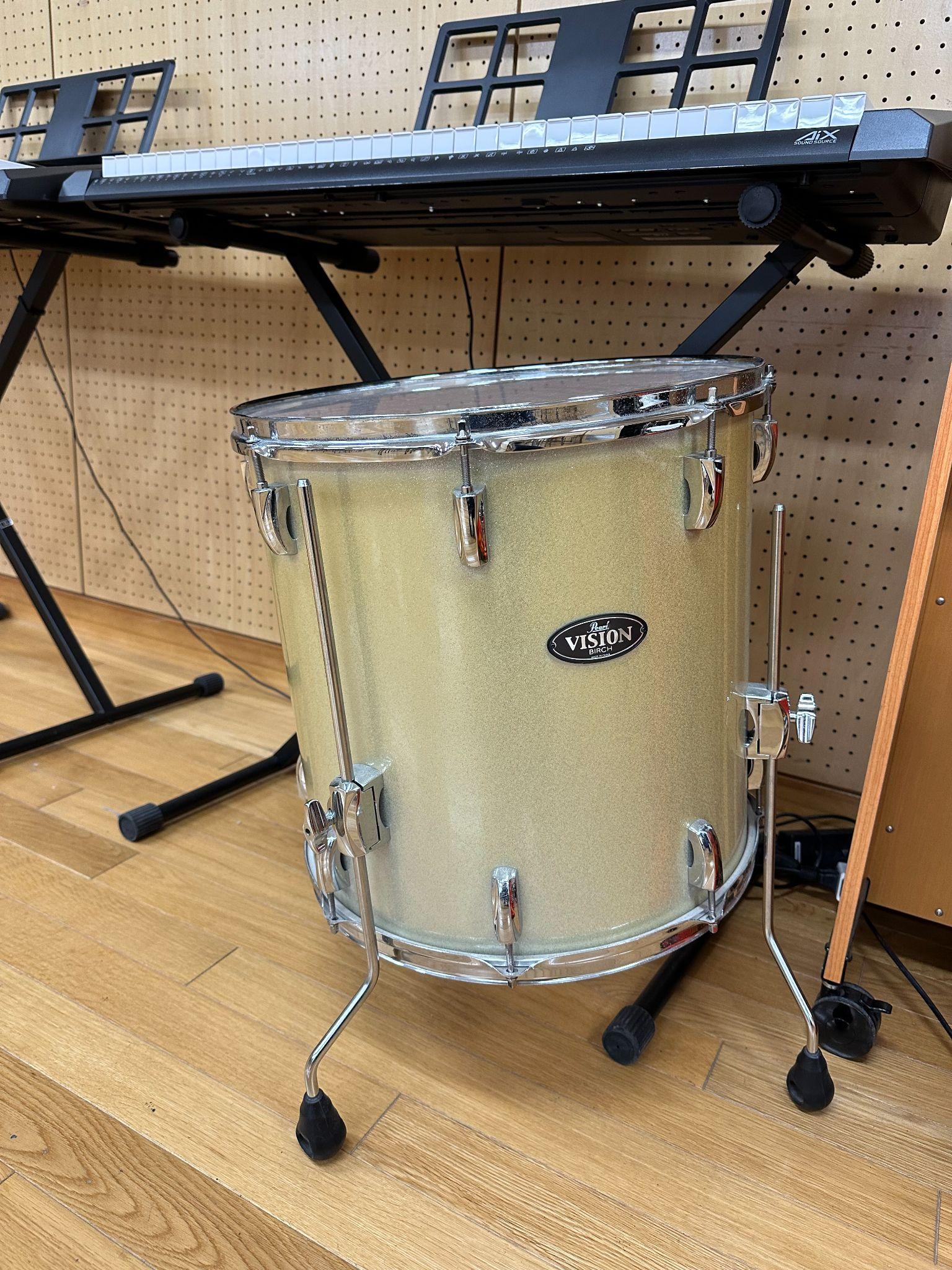 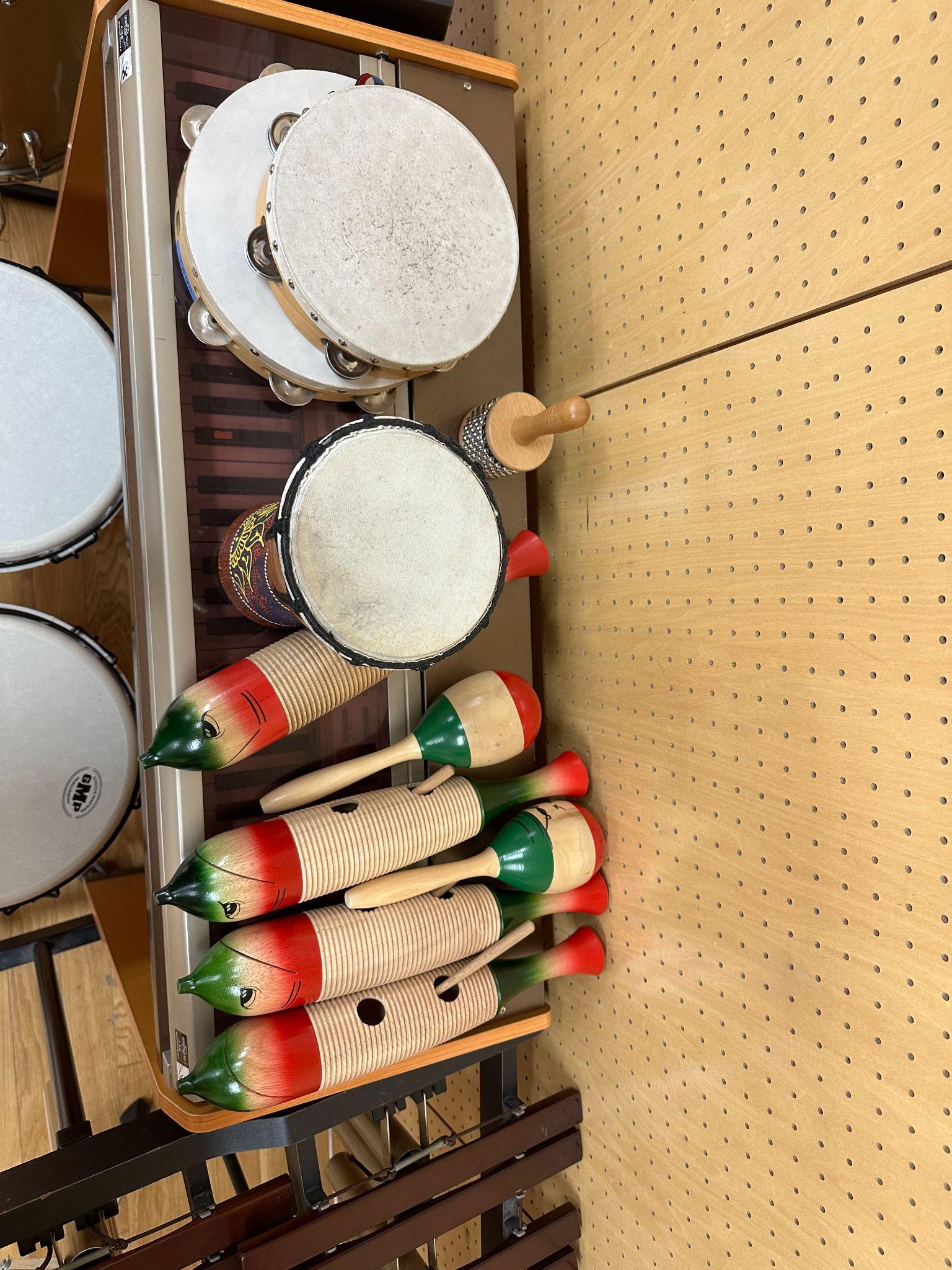 ボンゴ
タンブリン
ジャンベ
タム
木でできた楽器
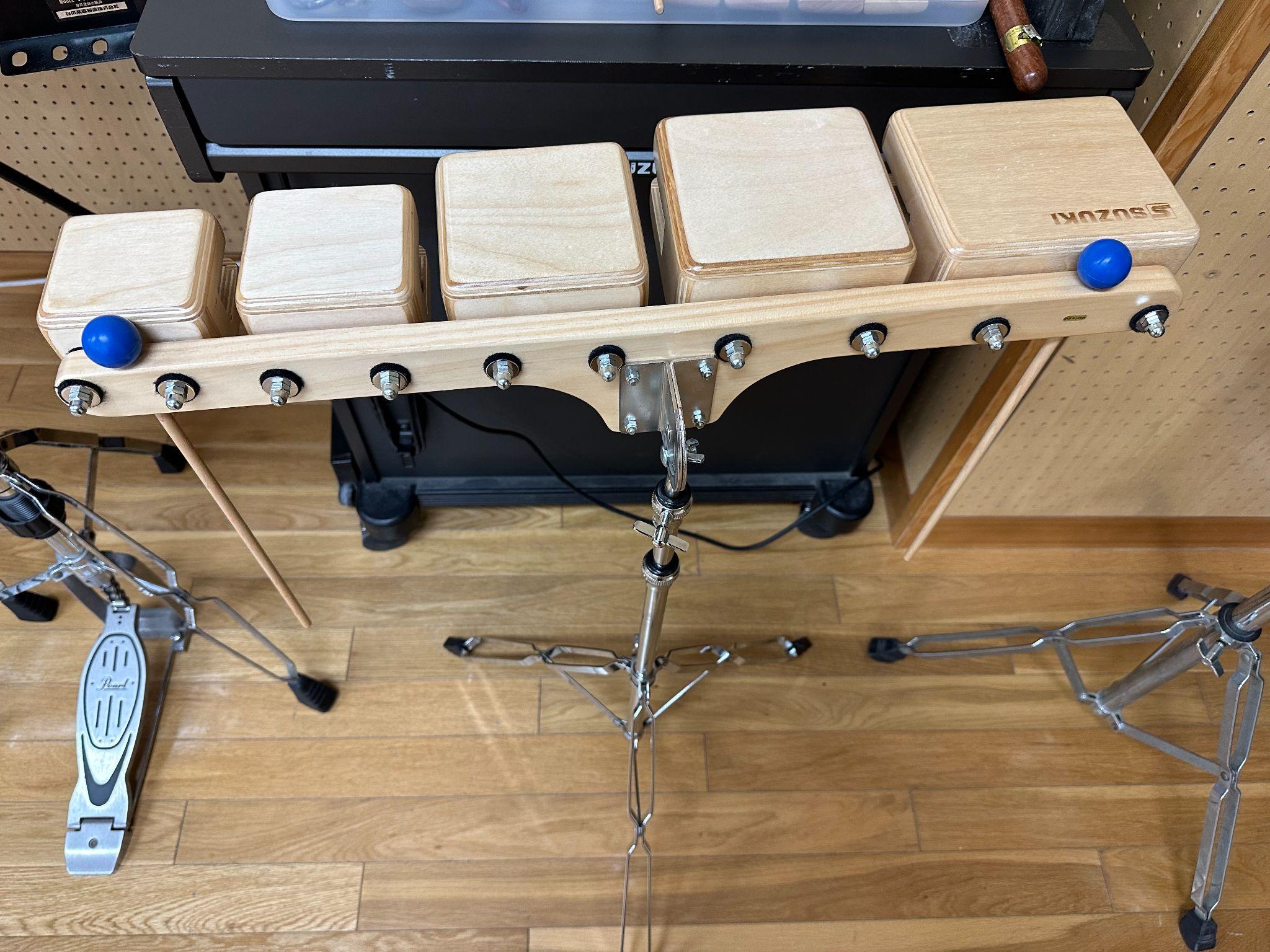 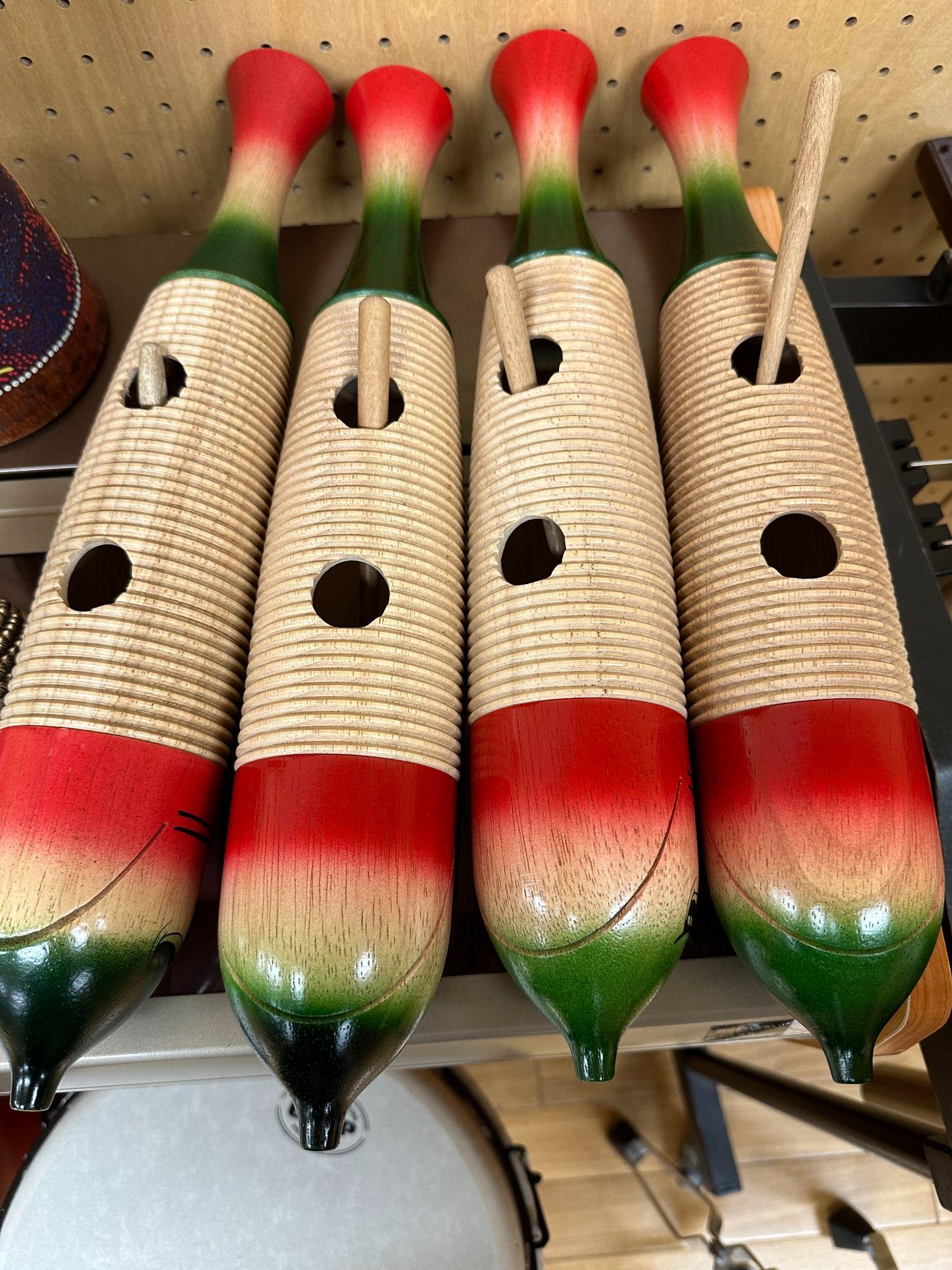 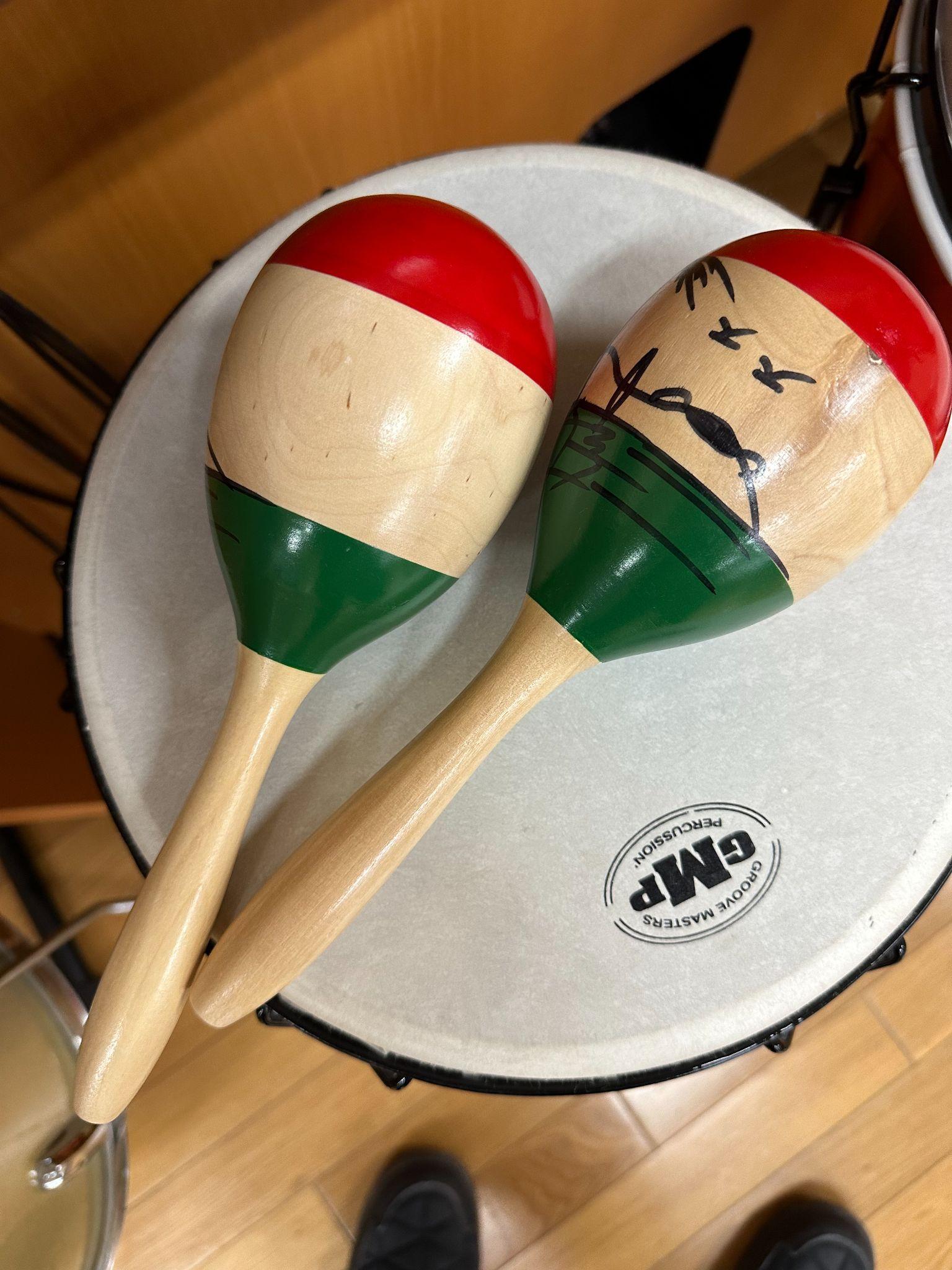 テンプルブロック
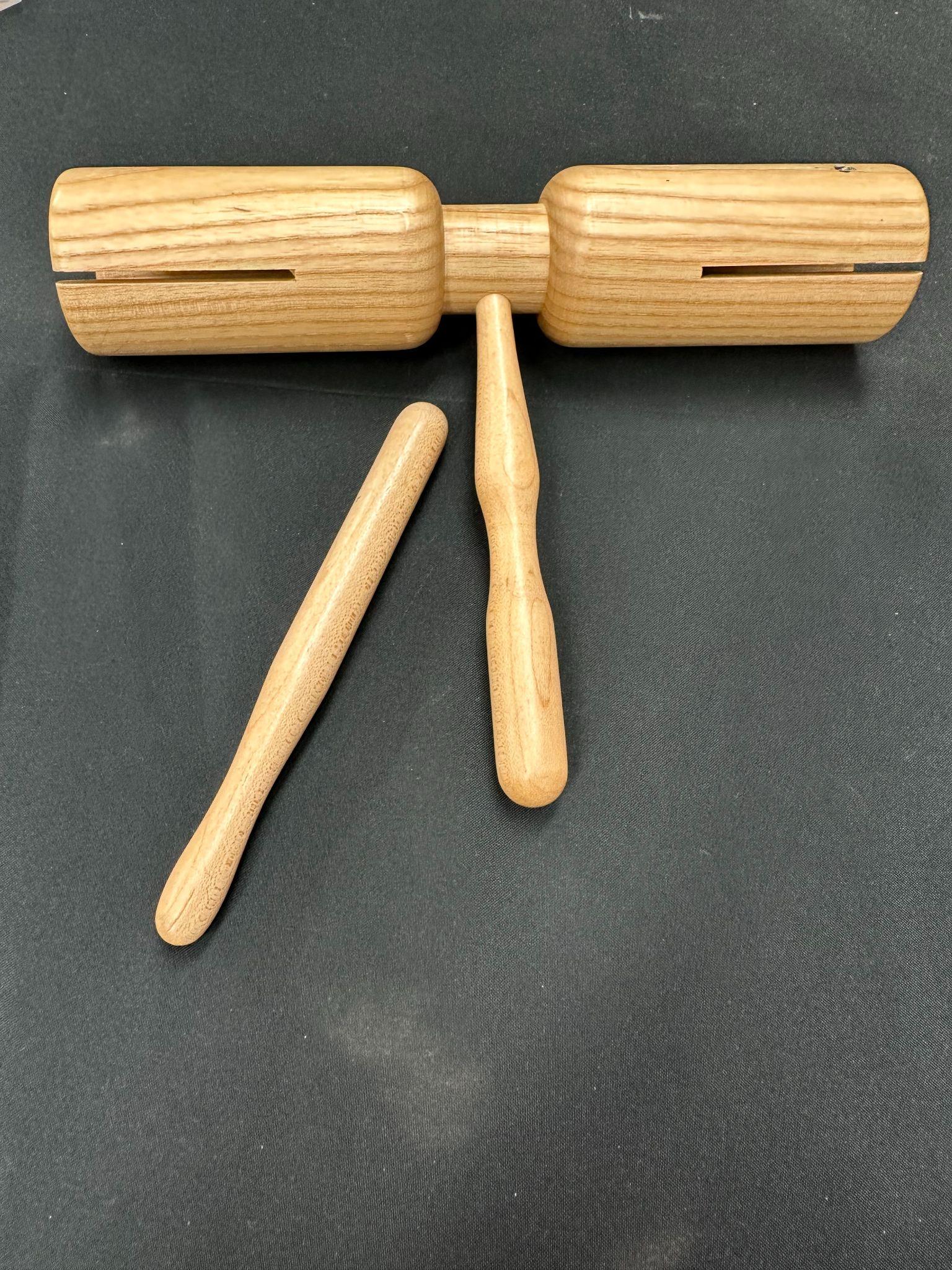 ギロ
ウッドブロック
マラカス
金属の楽器
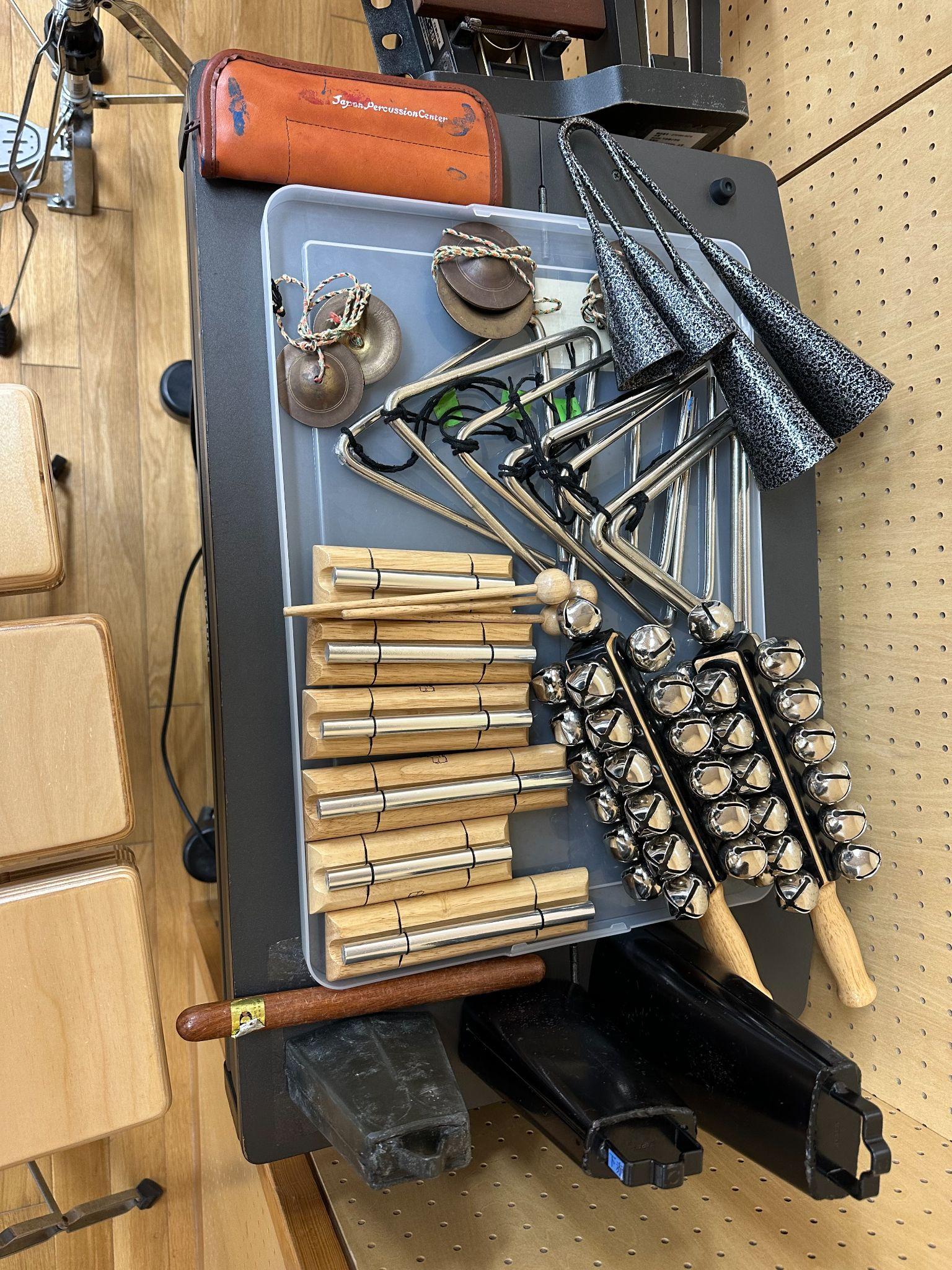 トライアングル
カウベル
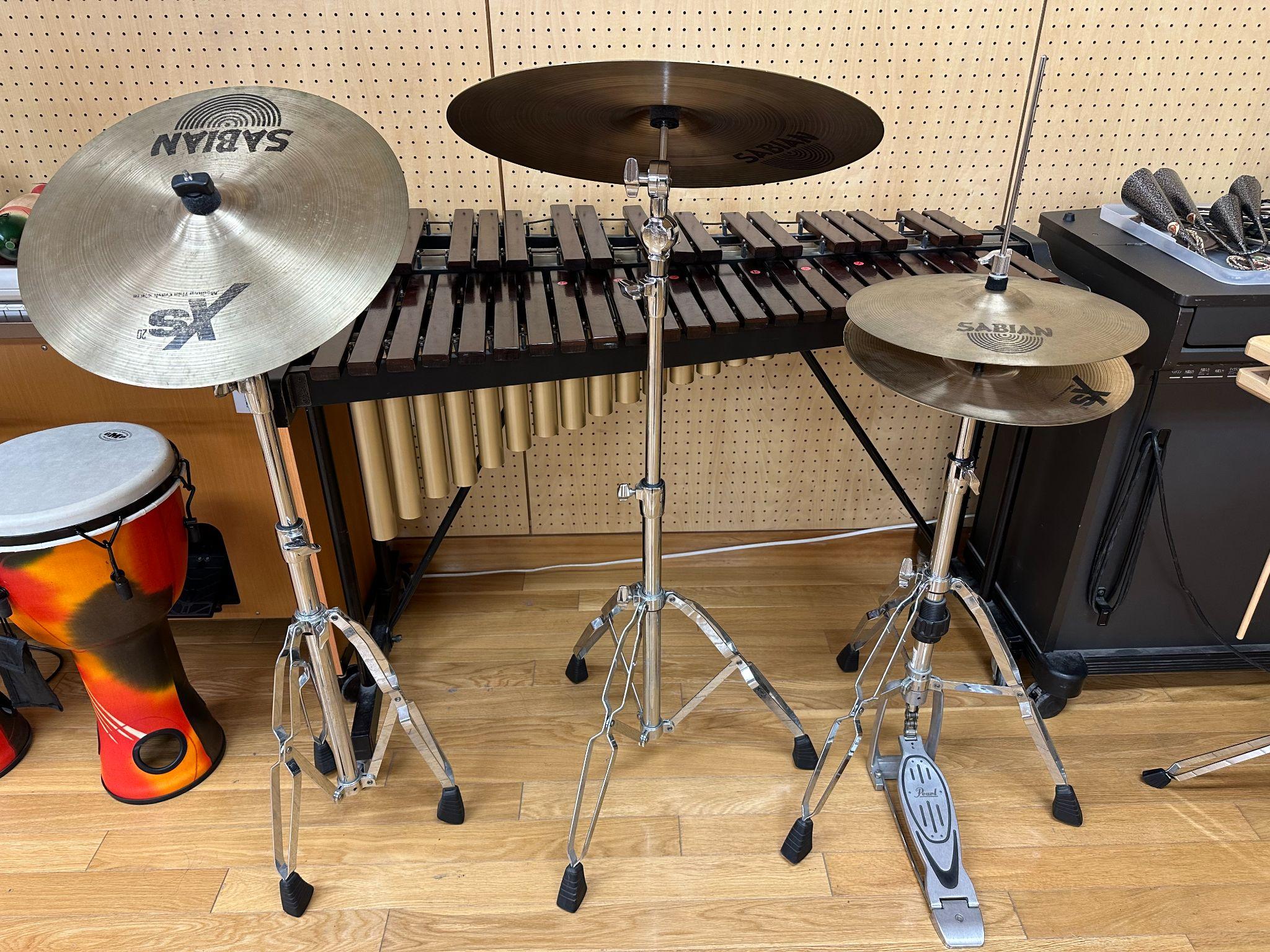 すず
アゴゴベル
シンバル
フィンガーシンバル
エナジーチャイム
① 音探しをしよう　まずは一人で。
工夫のポイント
強さ
たたく場所
ひびきの長さ
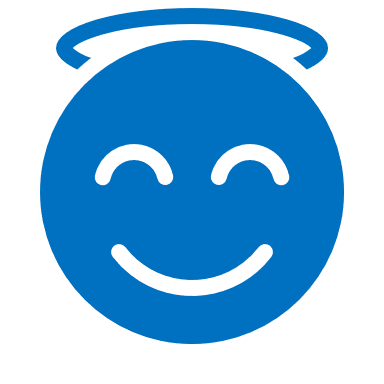 動画で提出
いい音みつけて
しょうかいしよう！
何を工夫したのか
変えたことによって音が
どのように変わったのか
説明しよう。
まほうの音楽のながれ
自由な部分
重ね方を考える部分
②自由に音を鳴らす部分をつくろう
自由な部分
重ね方を考える部分
リレー
自由に重ねる
③重ね方を考える部分をつくろう
自由な部分
重ね方を考える部分
自由な部分
重ね方を考える部分
③重ね方を考える部分をつくろう
工夫のポイント
強さ
たたく場所
ひびきの長さ
自由な部分
重ね方を考える部分
だんだん増やす
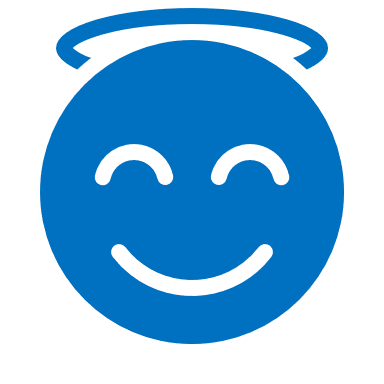 呼びかけとこたえ
くりかえし
順番を音の強さから考えよう
④ふたつの部分をつなげてえんそうしよう
自由な部分
重ね方を考える部分
工夫のポイント
強さ
たたく場所
ひびきの長さ